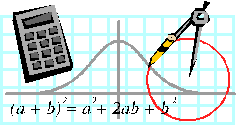 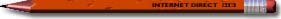 «Логарифмические неравенства»урок алгебры в 10 классе
Учитель математики МОБУ СОШ 
с. Прибельский Кармаскалинского  
района РБ
Биктимирова Анна Михайловна
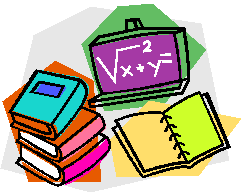 Цель  урока:      систематизировать знания учащихся по теме «Логарифмические                                             неравенства»;  отрабатывать умения и навыки решения неравенств;  усилить практическую направленность      данной темы для качественной подготовки к ЕГЭ;
04.05.2002
2
Задачи:
- обучающие :         повторение, обобщение и систематизация материала темы,    контроль   усвоения знаний и умений.
 -развивающие :      развитие математического и общего кругозора, мышления, речи,        внимания и  памяти.
  -воспитательные :         воспитание интереса к математики, активности, умения   общаться, общей  культуры.
04.05.2002
3
Структура урока:
Организационный момент.
Повторение материала. Устная работа.
Историческая справка.
Работа над материалом.
Задания на дом.
Итог урока.
04.05.2002
4
«Большинство жизненных задач решается как алгебраические уравнения: приведением их к самому простому виду».
                                                    Л.Н.Толстой.
04.05.2002
5
Решаем устные задания  и аргументируем ответ.
Найдите область определения функции: 
          у=                                   
           у=               2 - 4).
Решите неравенство: 
                             ≥3                      ˃ -1,  
                               ˂ 2.
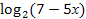 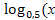 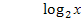 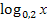 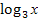 04.05.2002
6
Историческая справка.
04.05.2002
7
Работа над материалом.
04.05.2002
8
Работа над материалом.
04.05.2002
9
Работа над материалом.
04.05.2002
10
Самостоятельная работа.
Вариант 1.
А1. Вычислите:    log7343.
А2. Решите уравнение: log2 (х-3)=4
А3. Решите неравенство:   log0,5(3 -2x) ≥ 1.
Вариант2.
А1. Вычислите:  log262 + log2613
А2. Решите уравнение: log8 (5х-1)=2
А3. Решите неравенство:    log2(x -5) ≥ 1.
04.05.2002
11
Найдите ошибку в рассуждениях.
1/4 >  1/8, 
 (1/2)2 >   (1/2)3, 
 lg (1/2)2 > lg (1/2)3, 
 2 lg (1/2) > 3 lg (1/2), 
 2>3?
04.05.2002
12